விளிம்புநிலை குழந்தைகள்: பிரச்சனைகள்,தீர்வுகள்     Marginalized children: issues and concerns
பா.சக்திக்குமார் M.sc,M.Ed,Mphil
                                                                      உதவி பேராசிரியர்                                                                            
                                                                      ஸ்ரீவஸ்தா கல்வியியல் கல்லூரி 
                                                                      சாத்தூர்
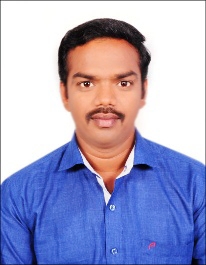 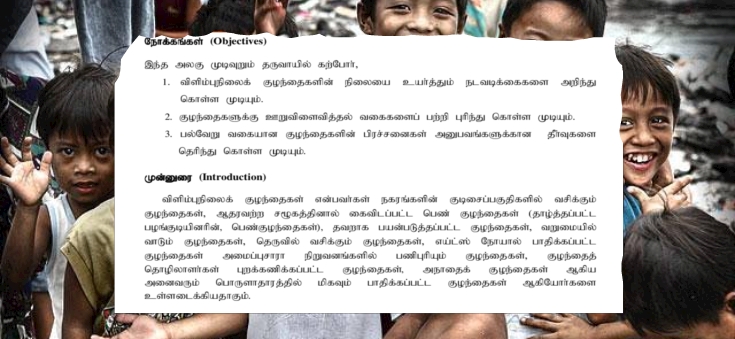 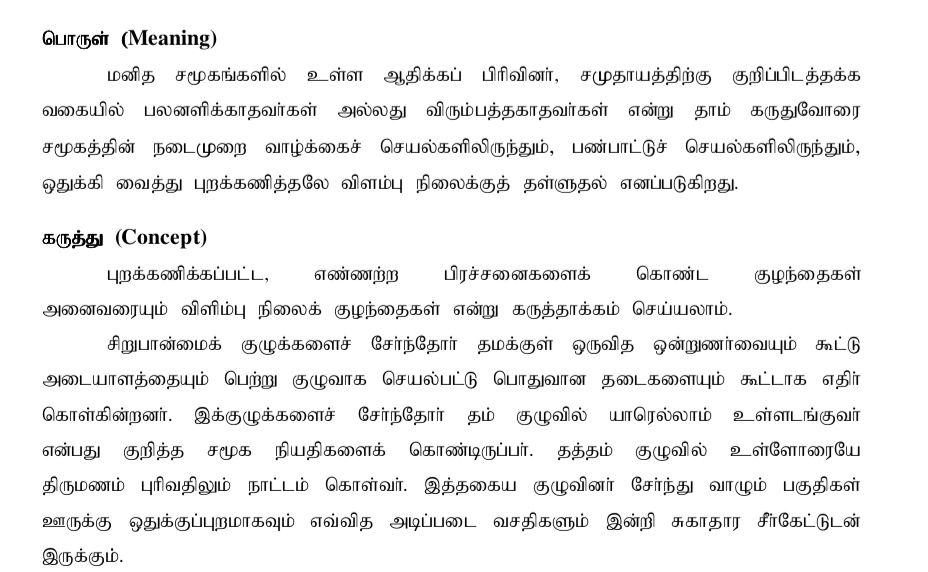 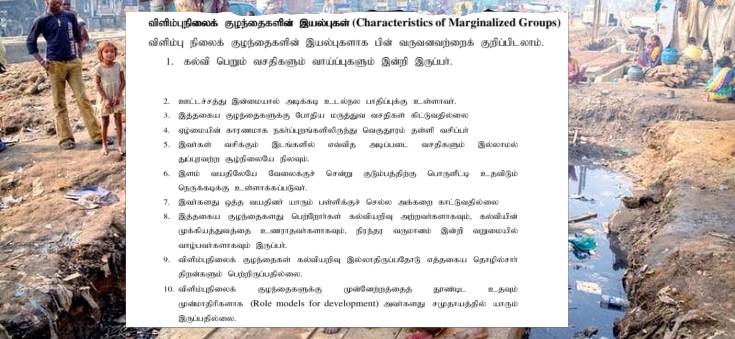 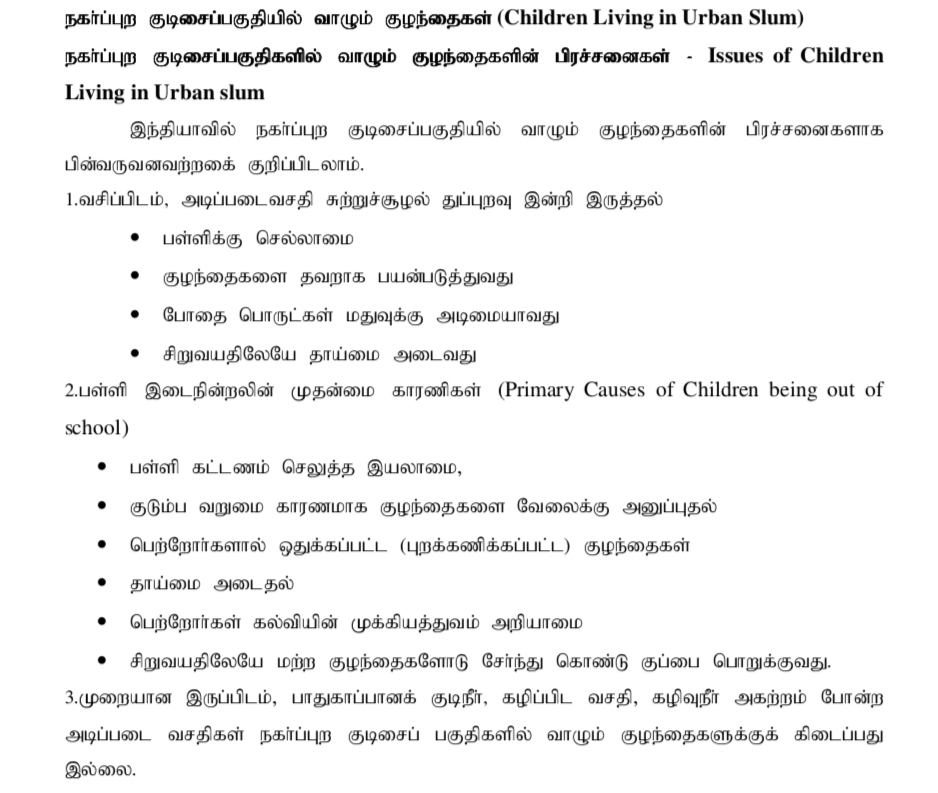 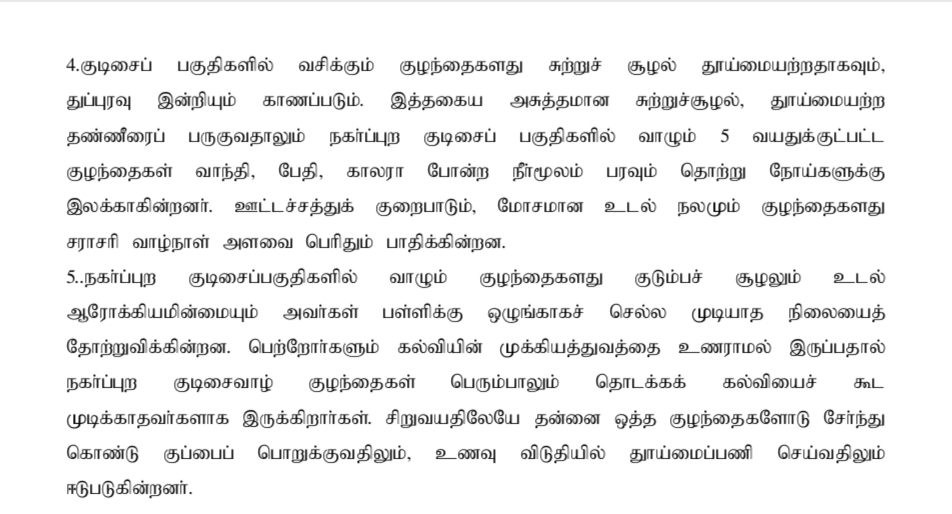 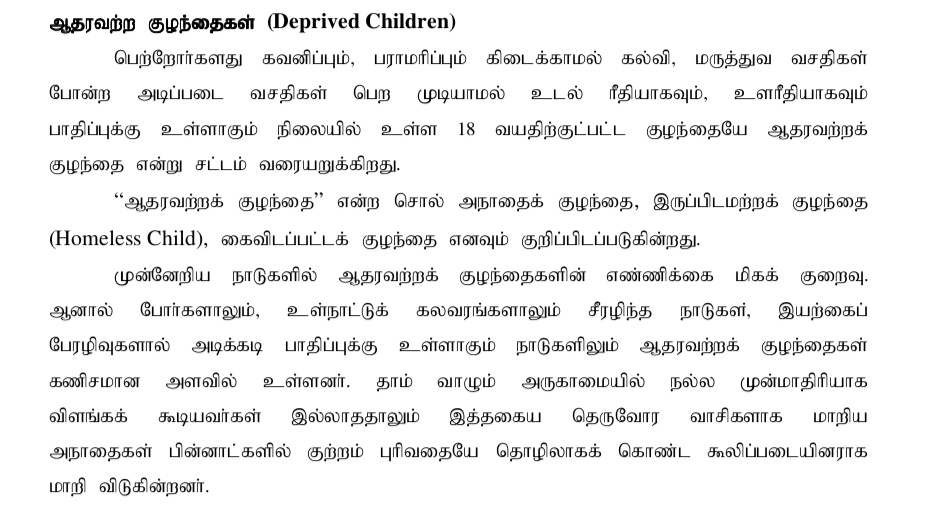 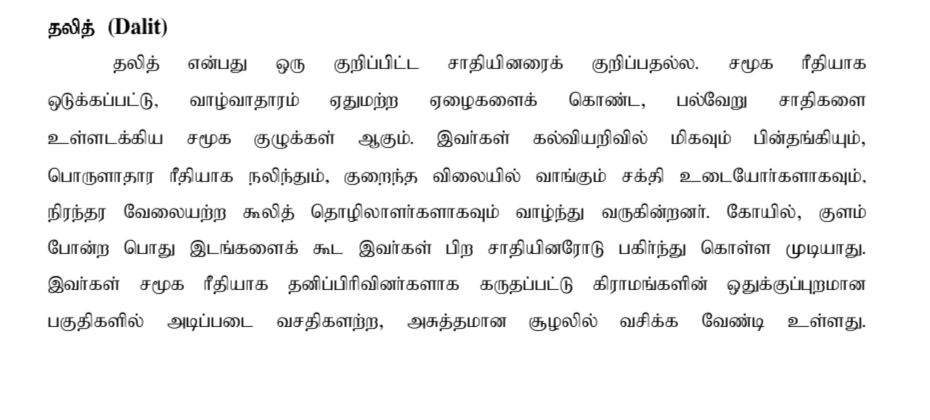 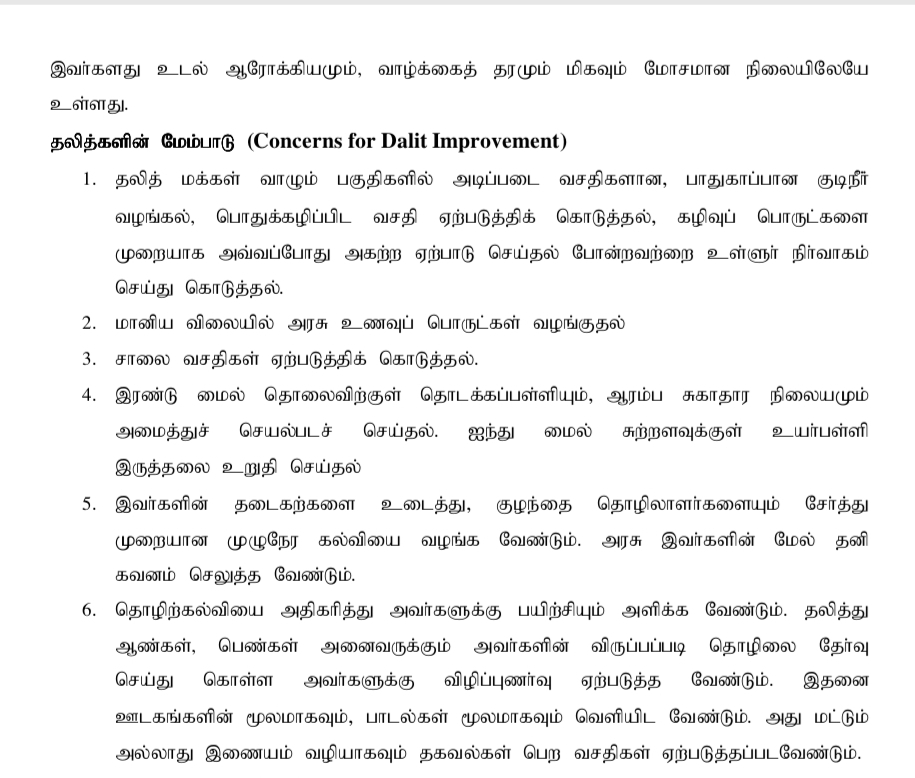 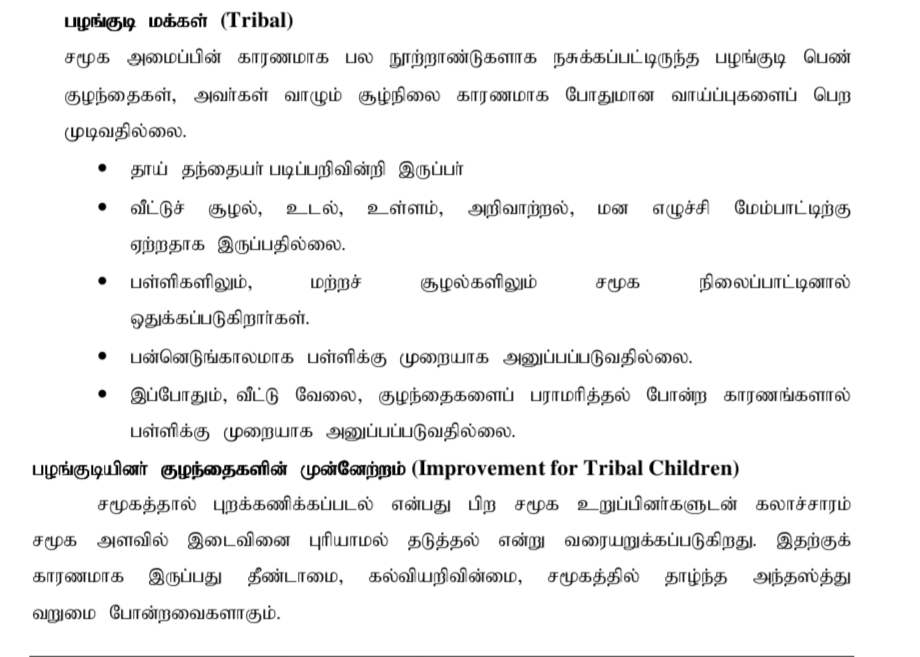 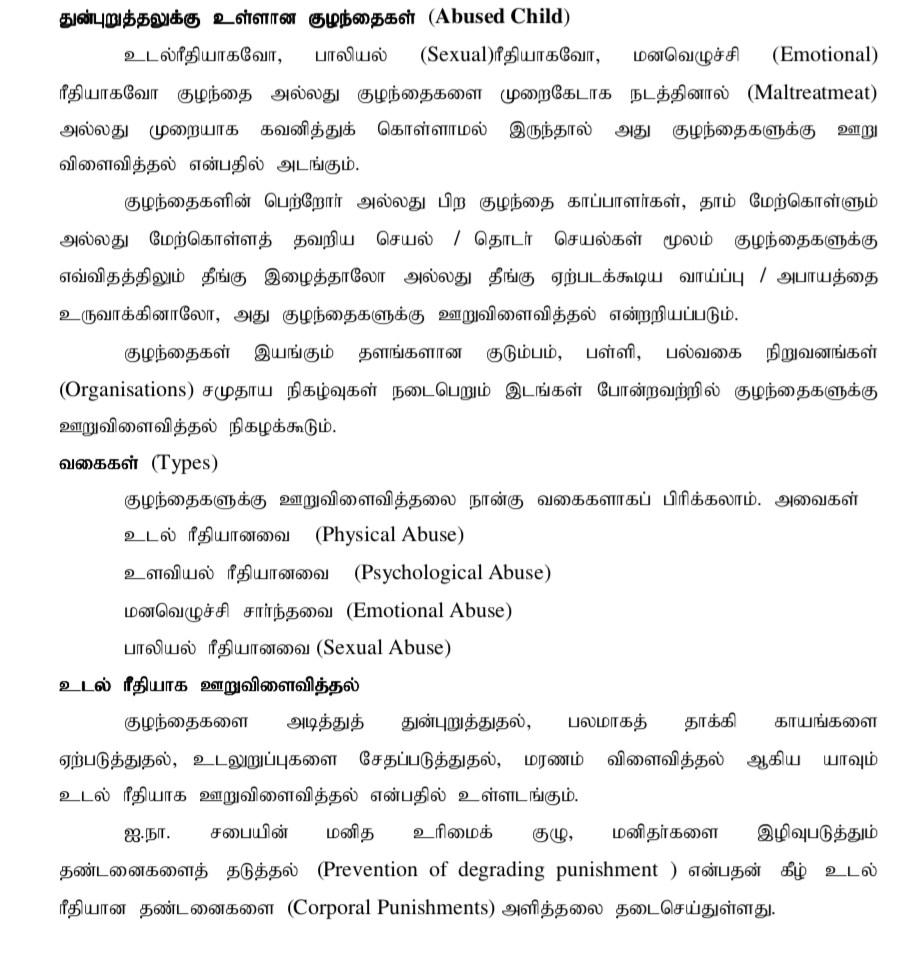 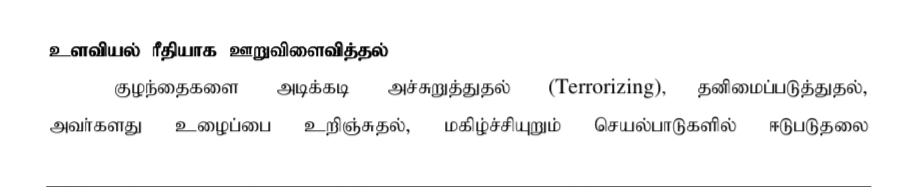 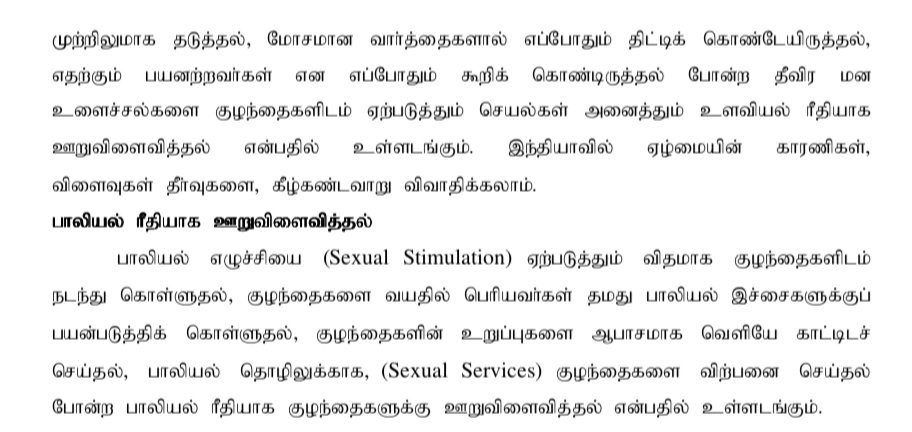 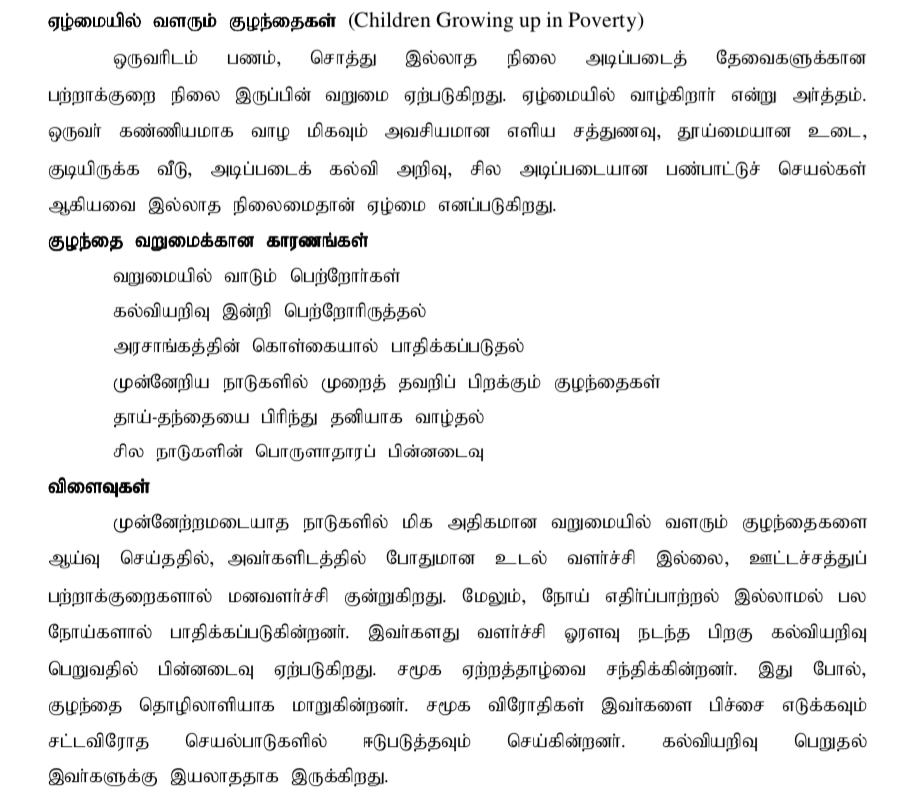 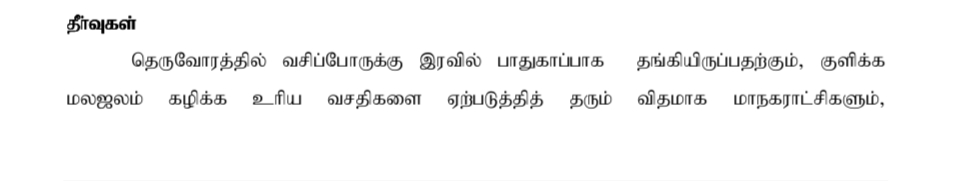 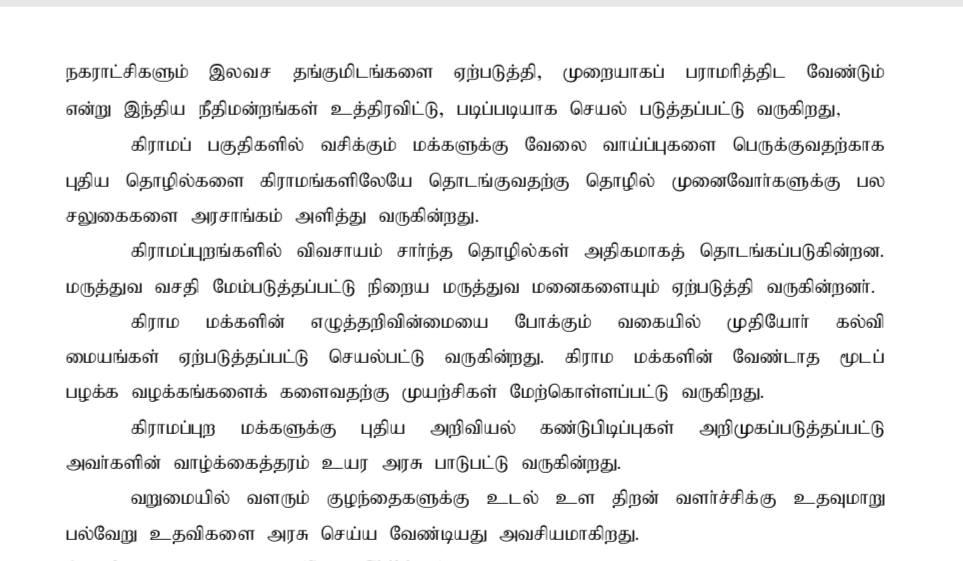 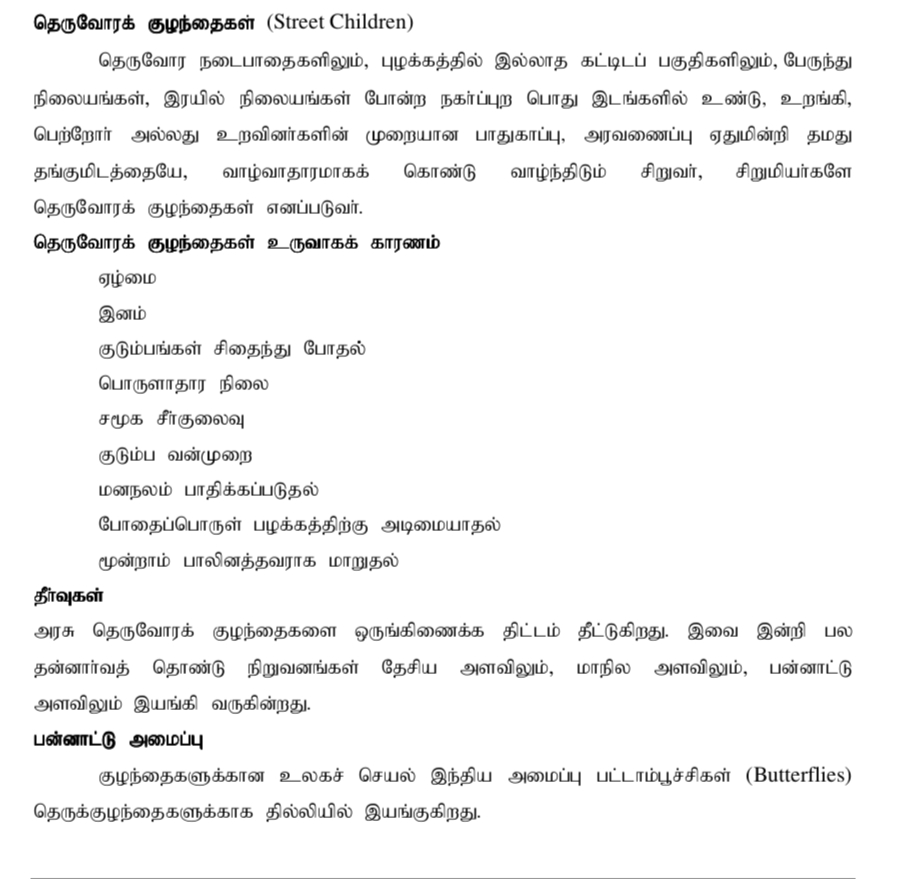 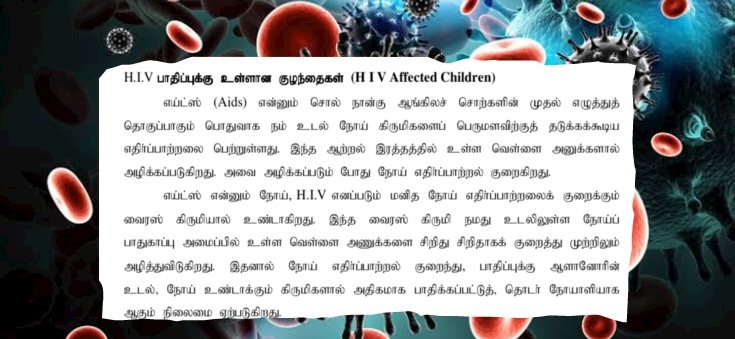 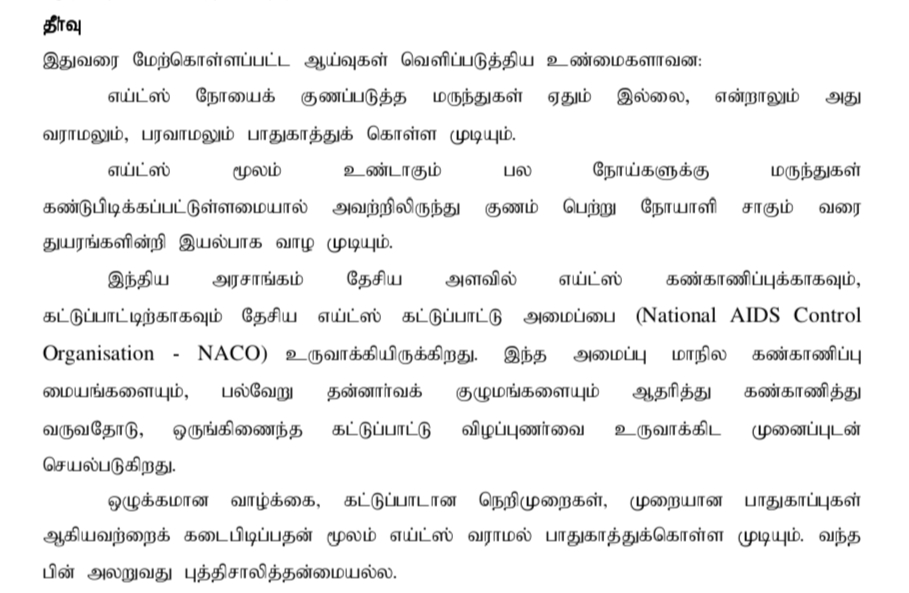 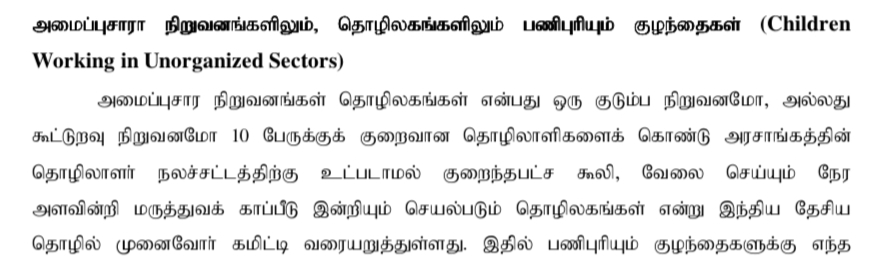 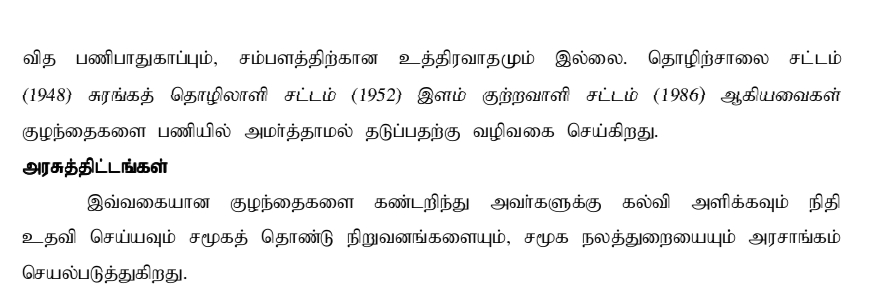 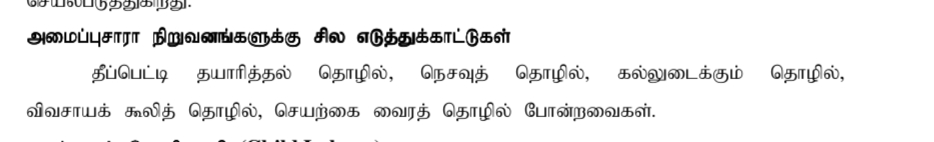 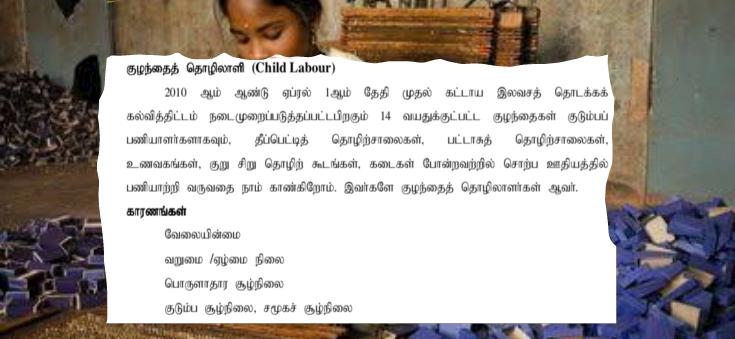 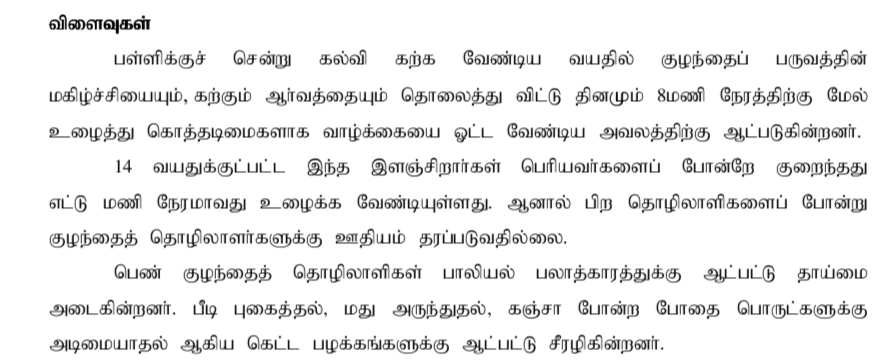 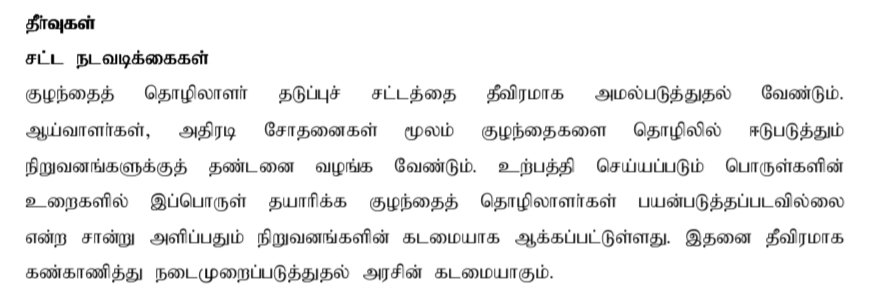 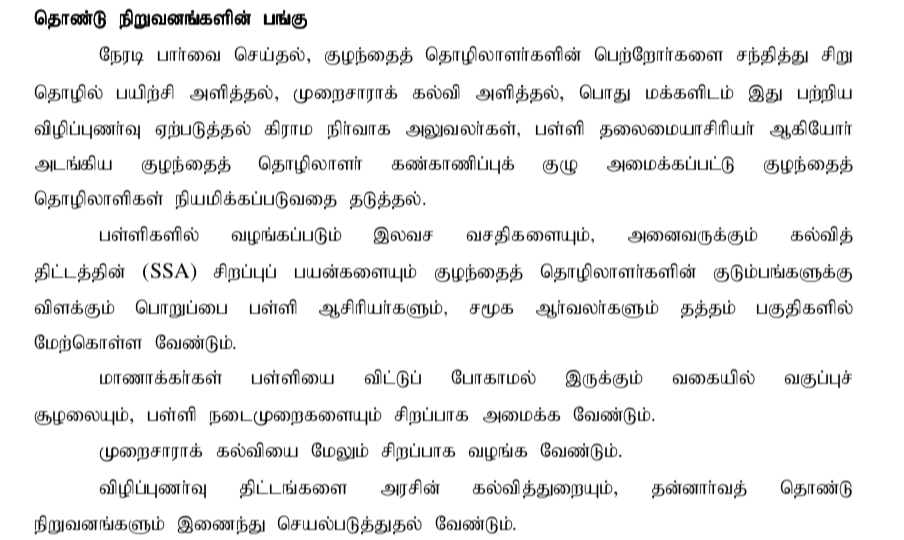 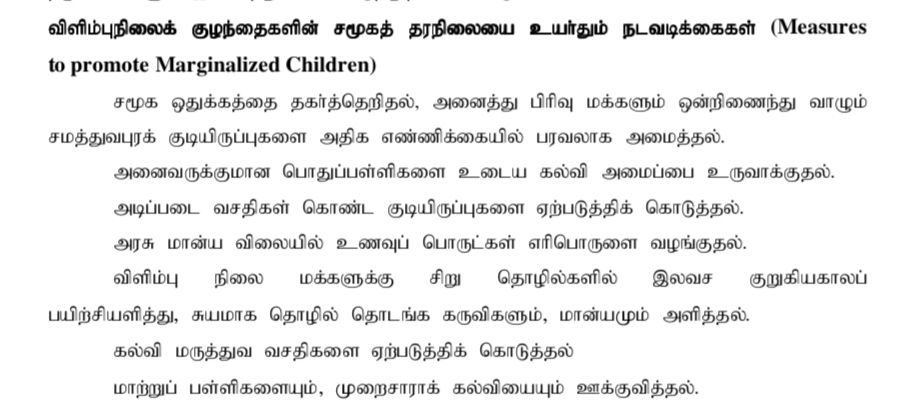 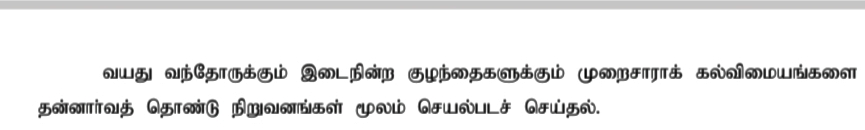 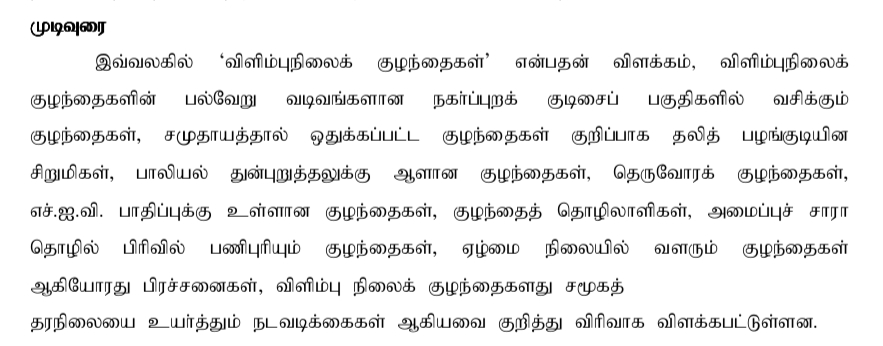 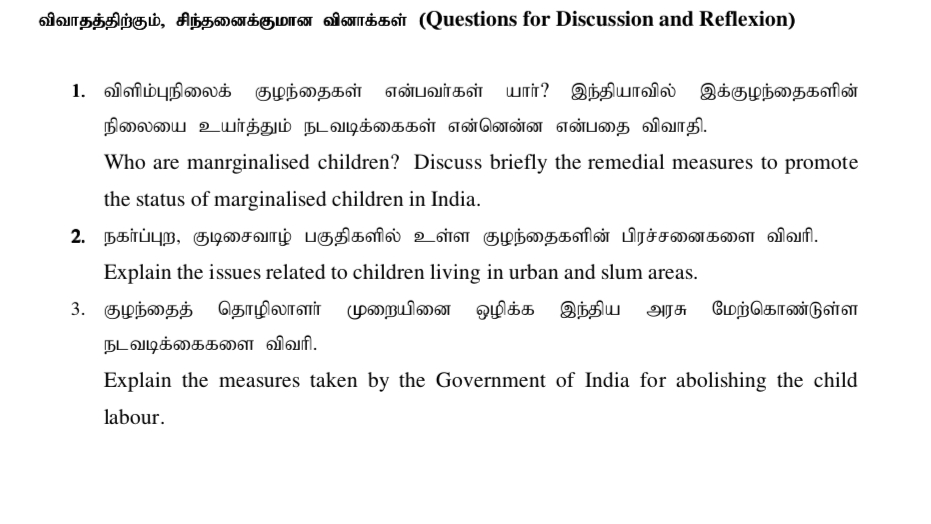 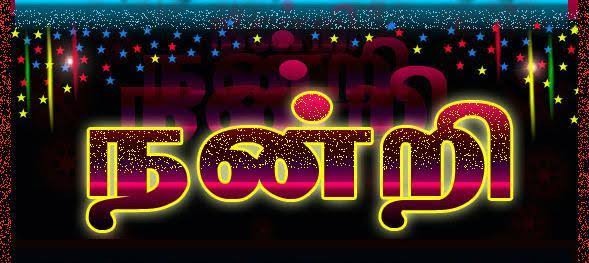